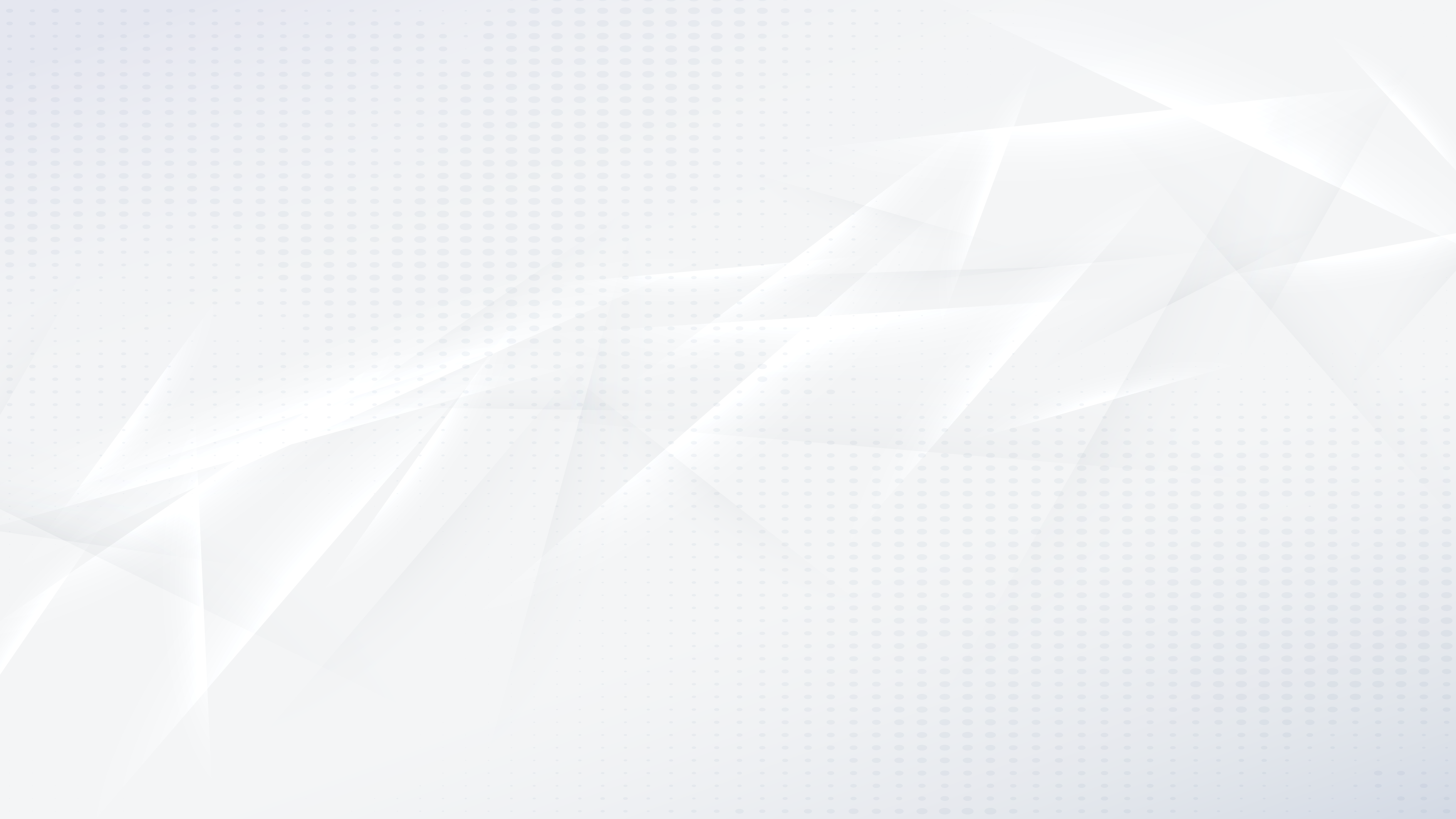 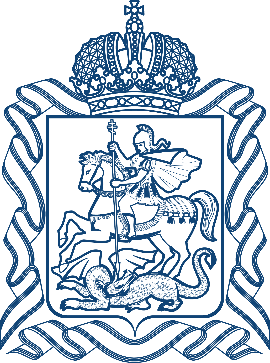 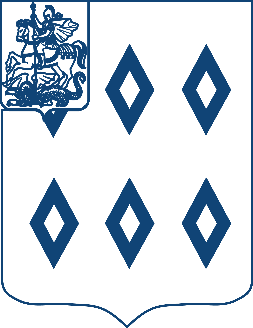 БОГОРОДСКИЙ
ГОРОДСКОЙ ОКРУГ
ИНВЕСТИЦИОННЫЙ
 ПАСПОРТ
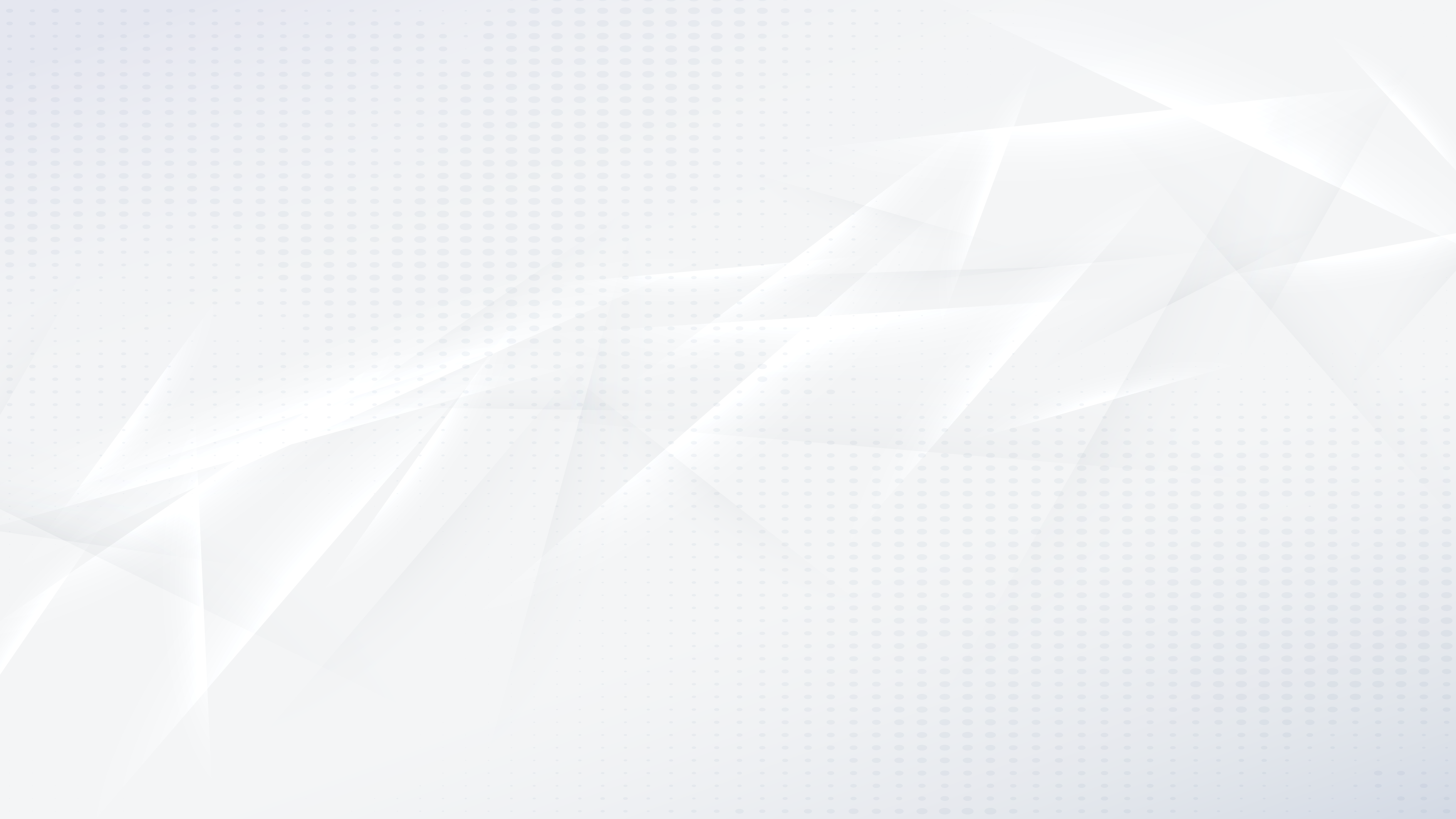 БОГОРОДСКИЙ
ГОРОДСКОЙ ОКРУГ
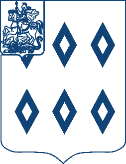 Богородский городской округ расположен в междуречье Клязьмы, Вори и Шерны, занимает восточную часть Московской области и граничит с городскими округами Раменский, Щелково, Балашиха, Черноголовка, Электросталь, Павловский Посад, Киржачским районом Владимирской области. 
Административным центром является город Ногинск, основанный  в 1781 году, который располагается  в 50 км от города Москва, его территория составляет 7,2 тыс. га с численностью населения 103,9 тыс. человек.
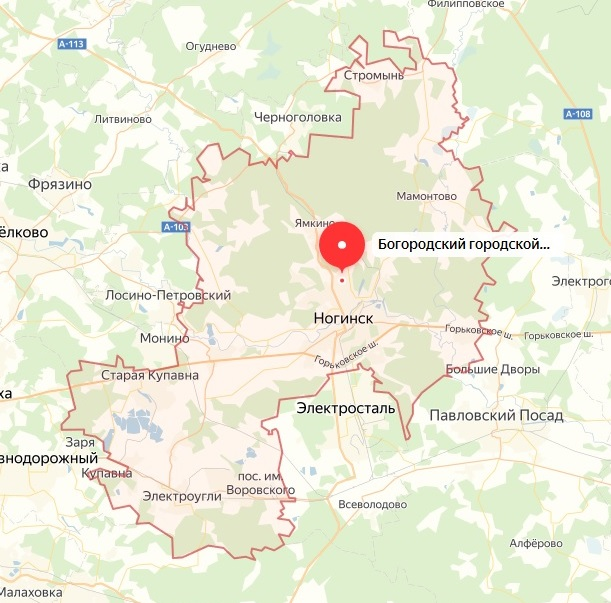 Ярославль
220 км
Владимир  127 км
Москва  41 км
ж/д станция Ногинск
Рязань   157 км
ж/д станция Электроугли
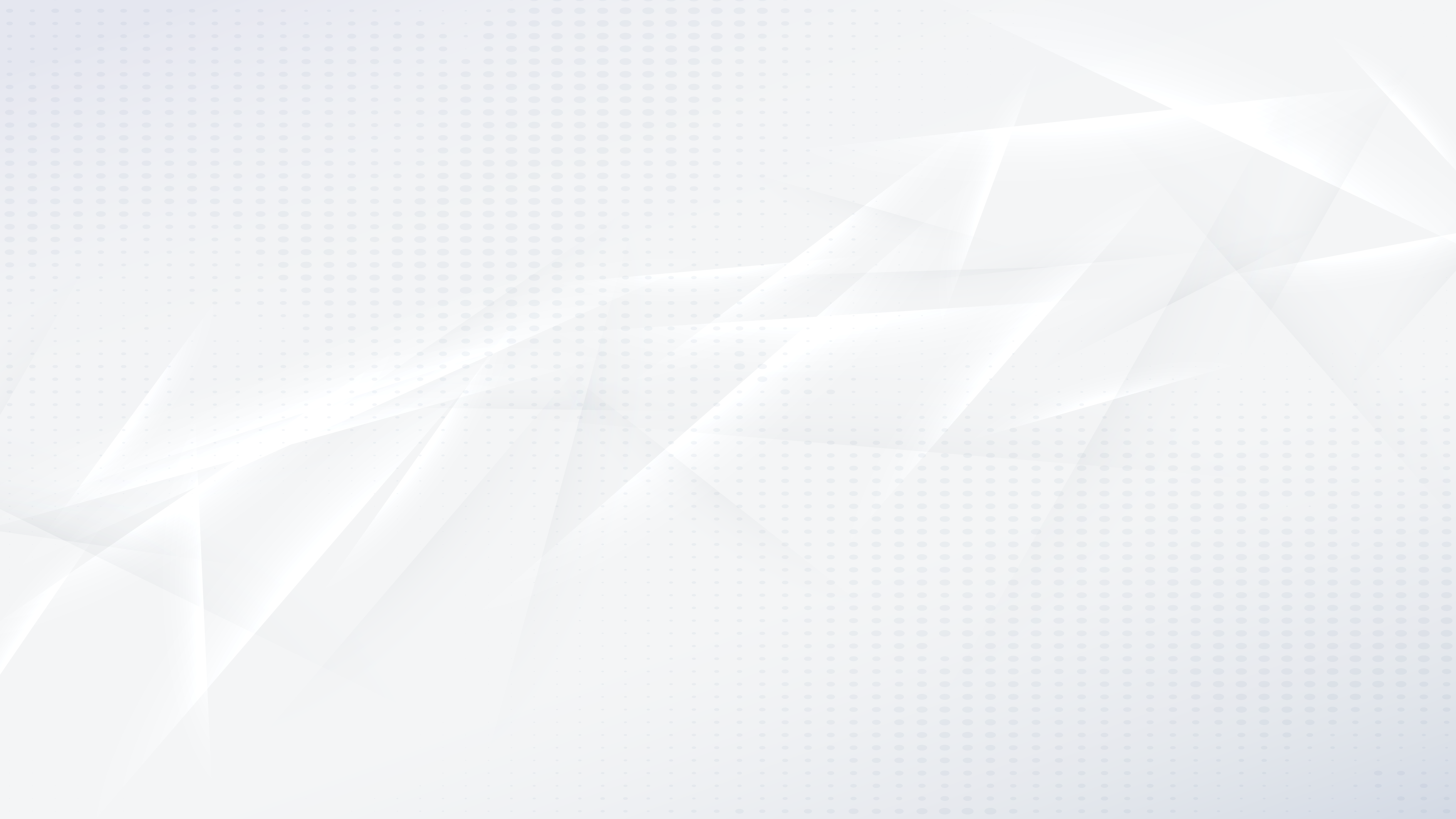 БОГОРОДСКИЙ
ГОРОДСКОЙ ОКРУГ
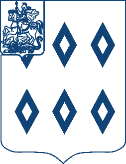 Демография и ресурсы
Общая информация: 
Площадь Богородского городского округа – 81,1 тыс. га
Административный центр — город Ногинск 
Население – 218,9 тыс. чел. (по данным Всероссийской переписи 2020 года): 
      - городская местность –169,5 тыс. чел. 
      - сельская местность – 49,3 тыс. чел. 
Административный центр –  103,9 тыс. чел. 
Трудоспособное население
      в трудоспособном возрасте – 117,5 тыс.чел. 
В экономике района занято – 86,5 тыс.чел. 
Численность граждан, приезжающих на работу из других регионов РФ – 46,4 тыс. чел.
Численность граждан, выезжающих на работу в другие регионы РФ – 55,4 тыс. чел.

Среднемесячная заработная плата (тыс. руб.) на 01.11.2022 в сфере: 
торговли – 76,0
строительства – 88,2
промышленности – 75,1
здравоохранения – 58,0
образования – 55,9
транспортировки и хранения – 68,9
сельского хозяйства – 58,2
культуры и спорта – 53,3
государственного управления – 50,7   
гостиничного бизнеса – 43,6
Полезные ископаемые: 
тугоплавкие глины и песок (с. Кудиново и д. Колонтаево)
калийная соль (с. Кудиново) 










Стоимость ресурсов: 
Стоимость ресурсов с 01.01.2023: 
Электроэнергии: от 5,05 до 6,73 руб. за 1 Квт
Газоснабжения : 7,85 руб. за куб. м   
Газоснабжения (частный сектор): 6876,89 руб. за 1000 куб. м
Теплоснабжения (многоквартирные дома): 
от 2433,58 до 2722,09 руб. за Гкал 
Холодного водоснабжения:   33,20 руб. за куб. м 
Водоотведения: 35,05 руб. за  куб. м
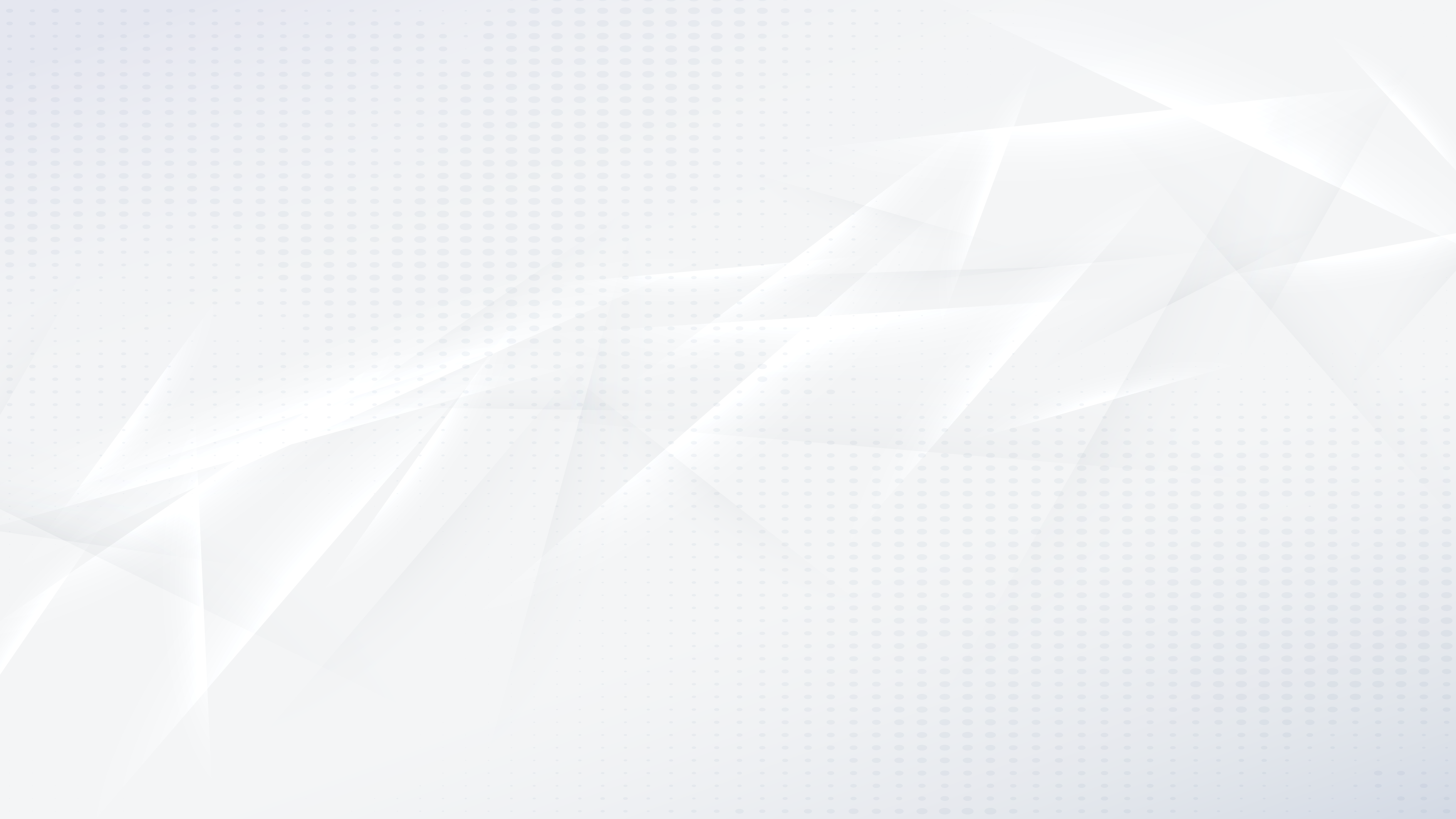 БОГОРОДСКИЙ
ГОРОДСКОЙ ОКРУГ
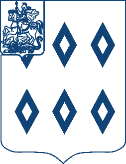 Образование и квалифицированные кадры
Основная трудовая специализация жителей округа:
Система образования - 6 учреждений:

Ногинский филиал Московского государственного областного университета (МГОУ)

АНО ДПО «Богородский политехнический институт»

ГБПОУ МО "Ногинский колледж«

Подмосковный филиал АНОВПО «Российская академия предпринимательства»

ГАПОУ МО "ПК "Энергия":
г. Ногинск 
г. Электроугли
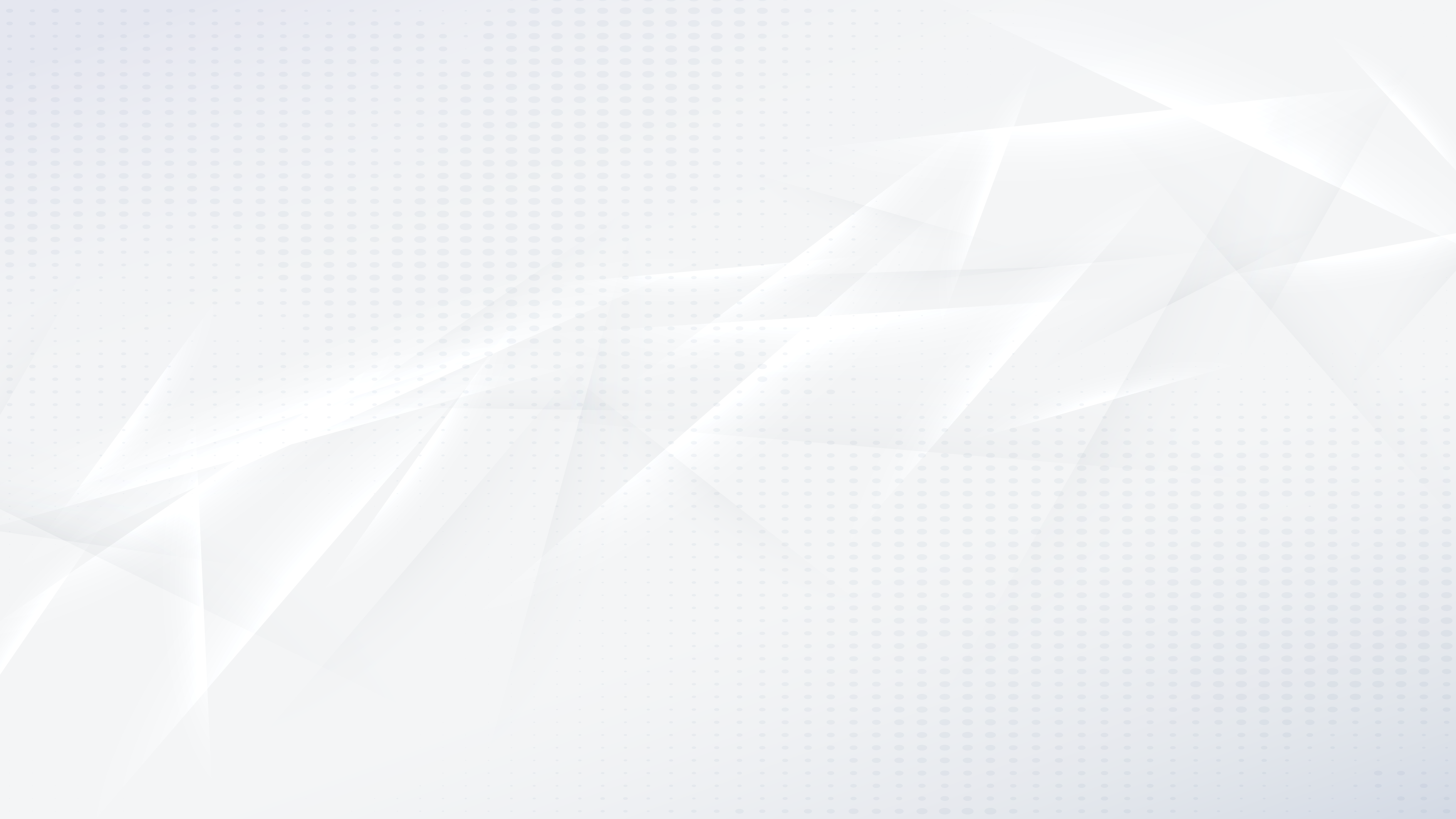 БОГОРОДСКИЙ
ГОРОДСКОЙ ОКРУГ
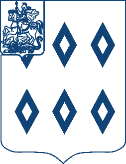 Системообразующие предприятия Богородского городского округа
ООО «Рото Франк» (производство металлической фурнитуры для пластиковых окон)
АО «Химико-фармацевтический комбинат «АКРИХИН» (производство готовых лекарственных средств)
ООО «Живые диваны» (производство мягкой мебели)
АО «Завод «Энергокабель» (производство изолированных проводов и кабелей)
Богородский филиал 
АО «НПО «Прибор» (изготовление пресс-форм, продукции военного назначения)
АО «Русское море» (переработка рыбной продукции)
АО «Научно-исследовательский и проектно-технологический институт электроугольных изделий» (производство электроугольных изделий)
ООО «МПЗ «Богородский» (производство колбасных изделий)
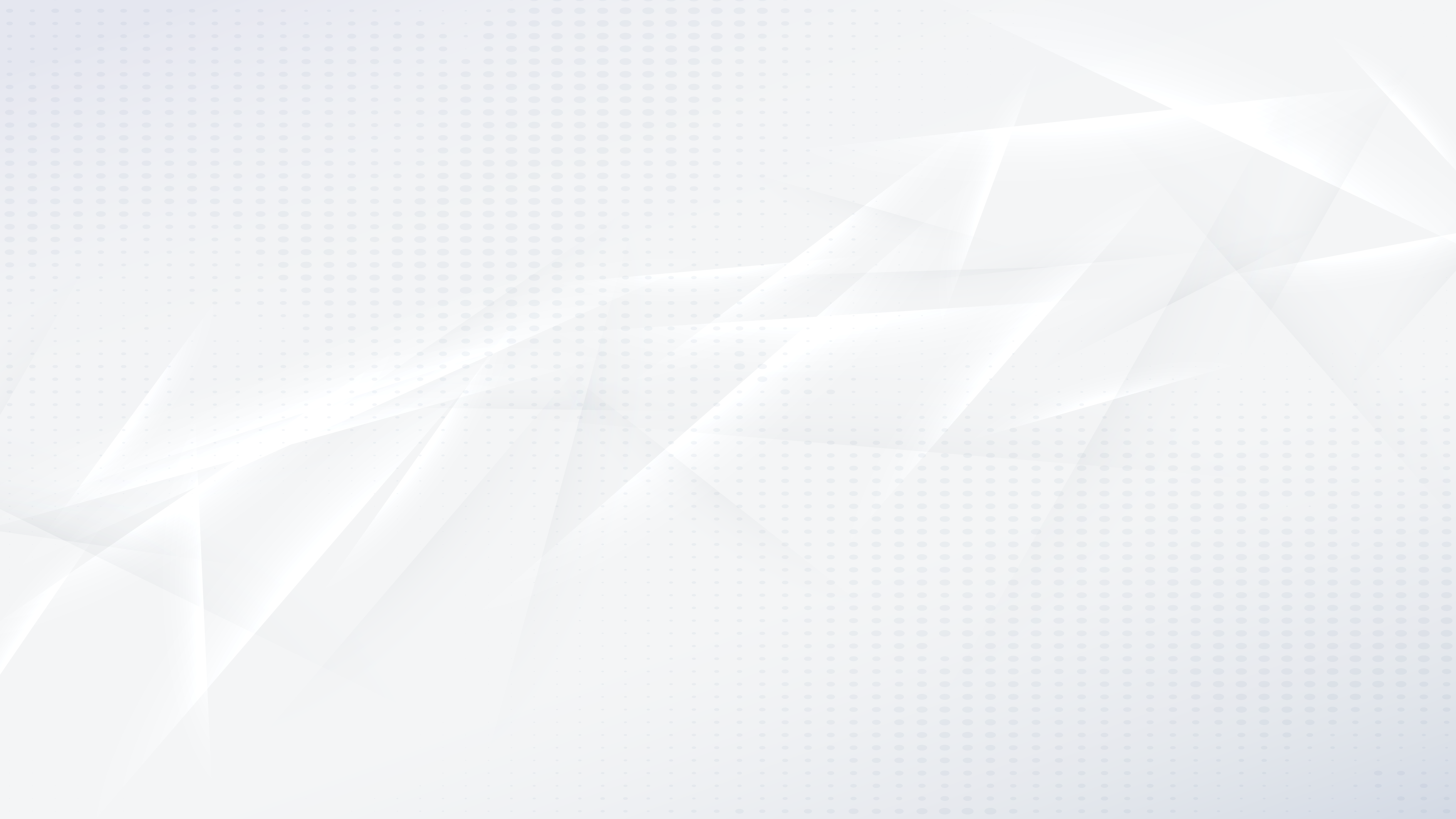 БОГОРОДСКИЙ
ГОРОДСКОЙ ОКРУГ
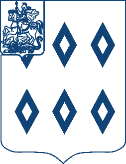 Приоритетные отрасли развития округа для привлечения инвестиций (основная специализация бизнеса на территории Богородского городского округа)
Производство пищевых продуктов
Производство строительных материалов
Химическое производство
Логистика
Жилищно-коммунальное хозяйство
Растениеводство и животноводство
Торговля
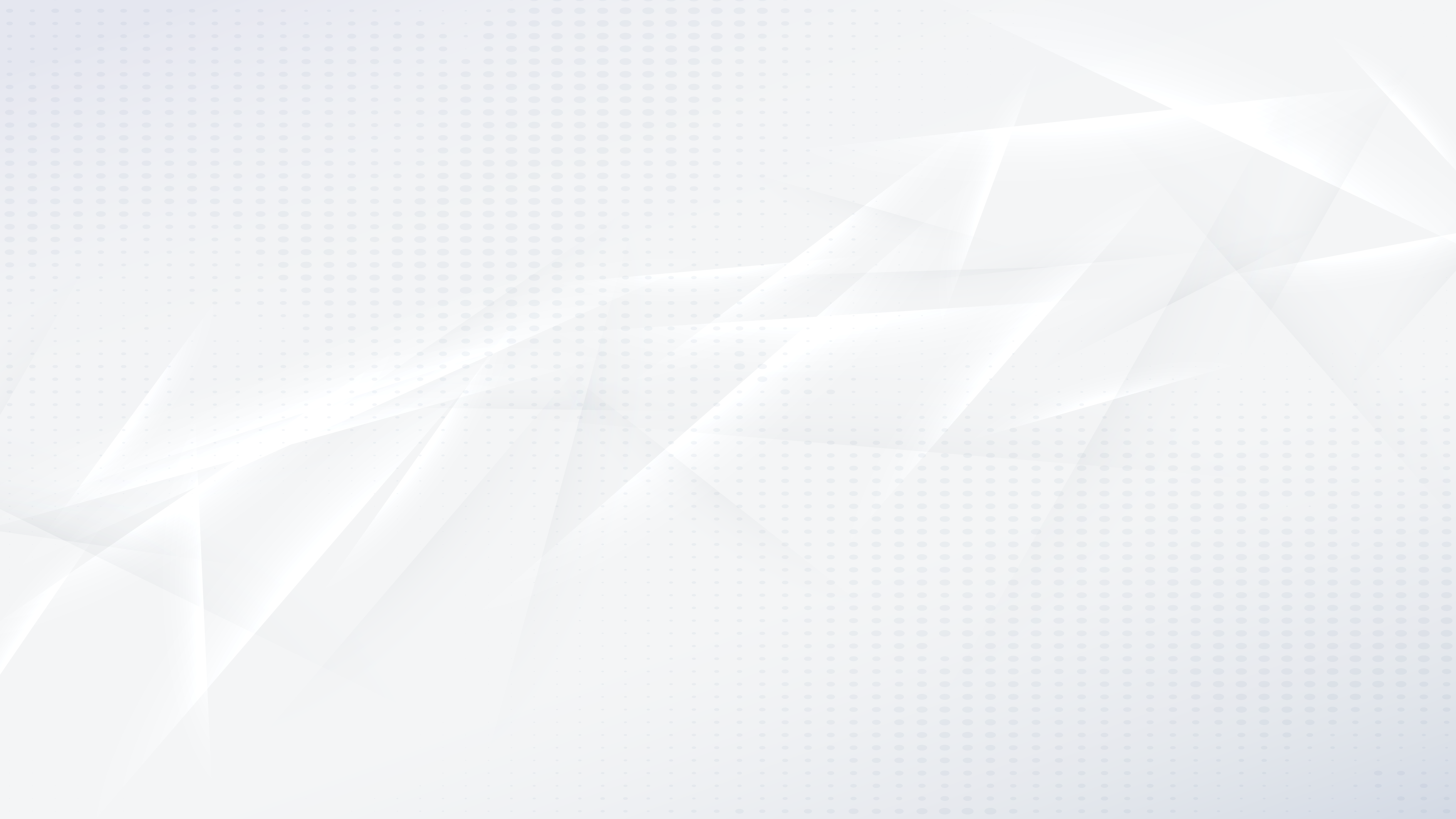 БОГОРОДСКИЙ
ГОРОДСКОЙ ОКРУГ
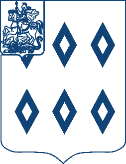 Свободные земельные участки в богородском городском округе
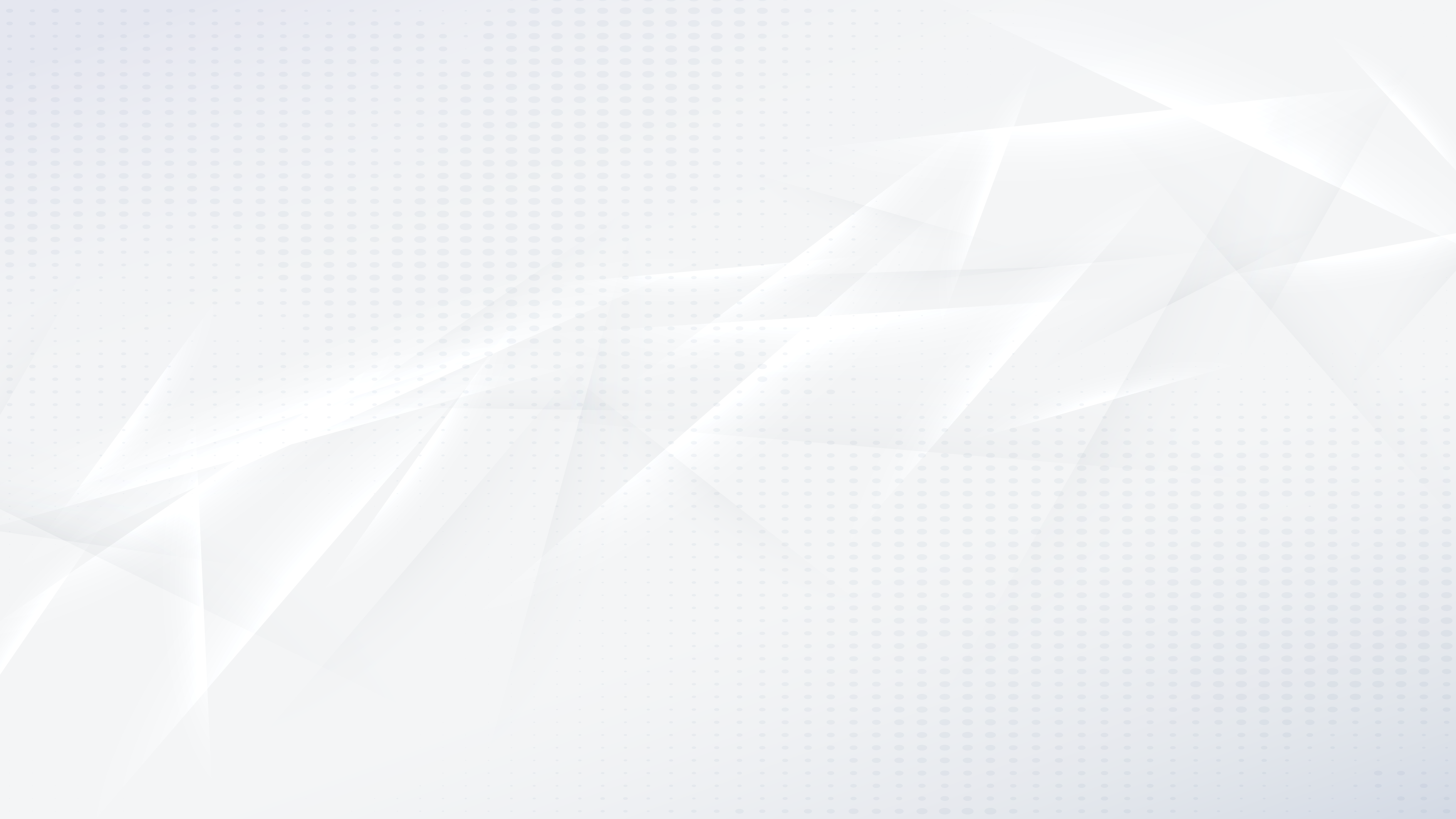 БОГОРОДСКИЙ
ГОРОДСКОЙ ОКРУГ
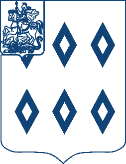 Свободные земельные участки в богородском городском округе
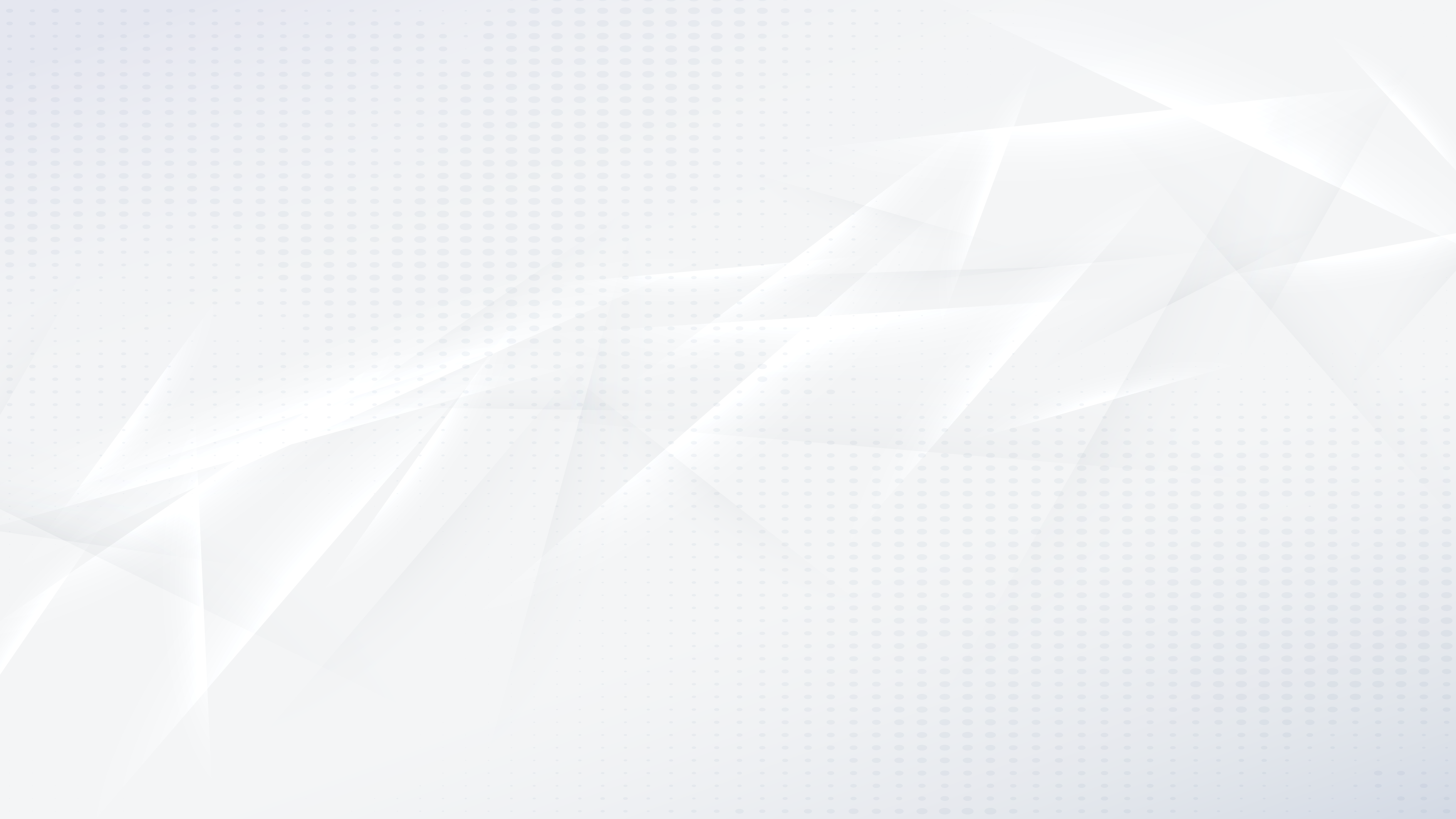 БОГОРОДСКИЙ
ГОРОДСКОЙ ОКРУГ
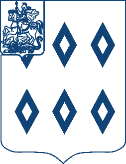 Функциональное зонирование
Свободные площади
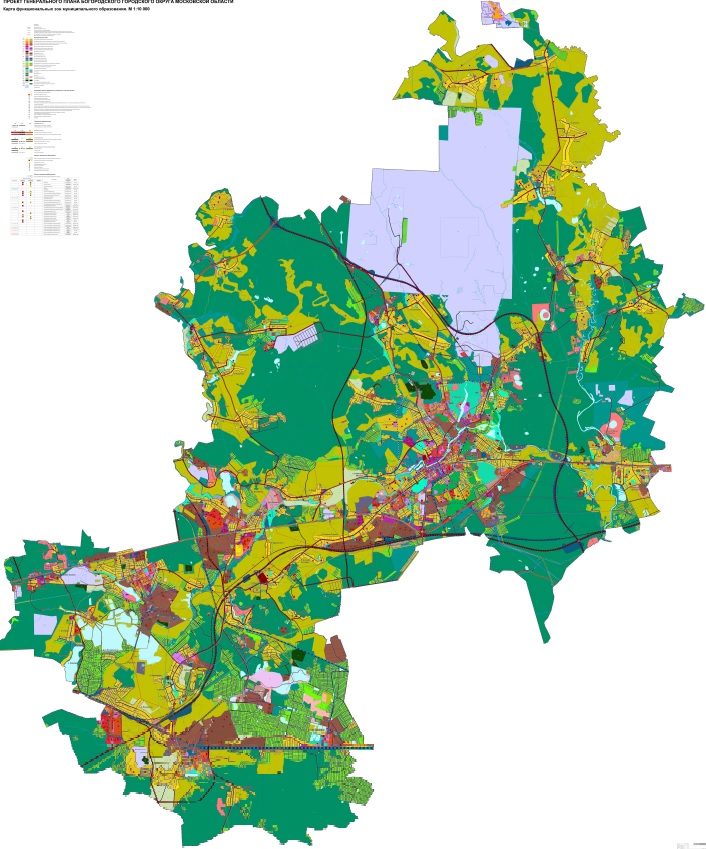 Производственная зона – 249,9 га
Производственная зона сельскохозяйственных предприятий - 1000 га
Складская зона – 15 га
Проект генерального плана

(https://cloud.mail.ru/public/4kBu/3AoDKLtt7)
Проект ПЗЗ

 https://cloud.mail.ru/public/4Uw3/41eojxm34
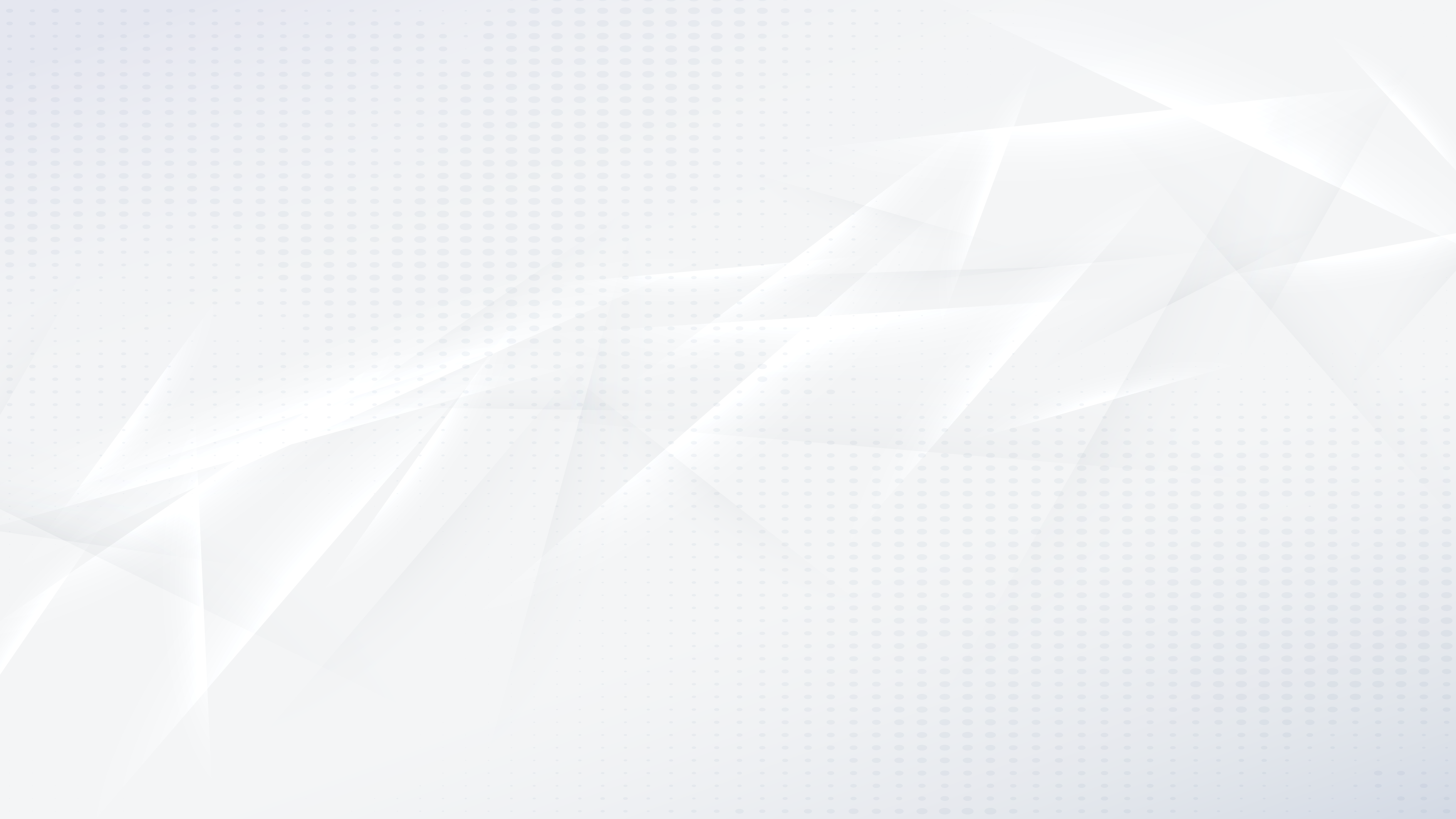 БОГОРОДСКИЙ
ГОРОДСКОЙ ОКРУГ
Энергообеспеченность богородского городского округа
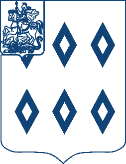 ПАО «МОЭСК» резерв мощности для технологического присоединения - 306.69 МВА
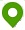 АО «Ногинскмежрайгаз» 
 (https://mosoblgaz.ru/)

Подключение

Юридическим лицам
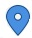 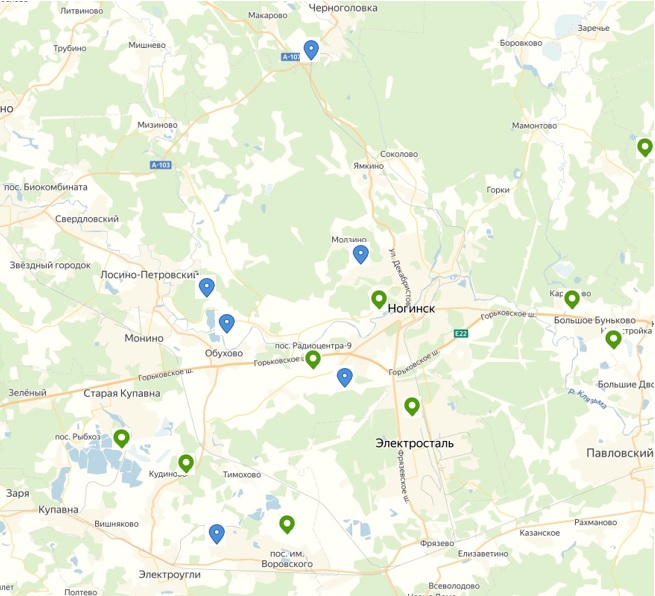 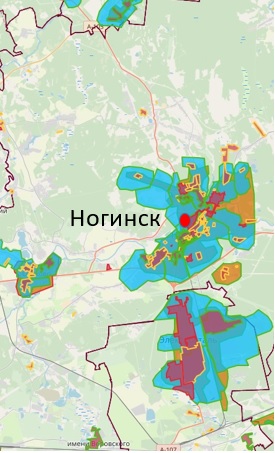 ГКУ МО «АРКИ» 
(http://arki.mosreg.ru/)
Деятельность
Карта свободных мощностей
Теплоснабжение, водоснабжение, водоотведение
7
Привлечение ЦИОГВ (МИИ и др.) в части получения региональных мер поддержек
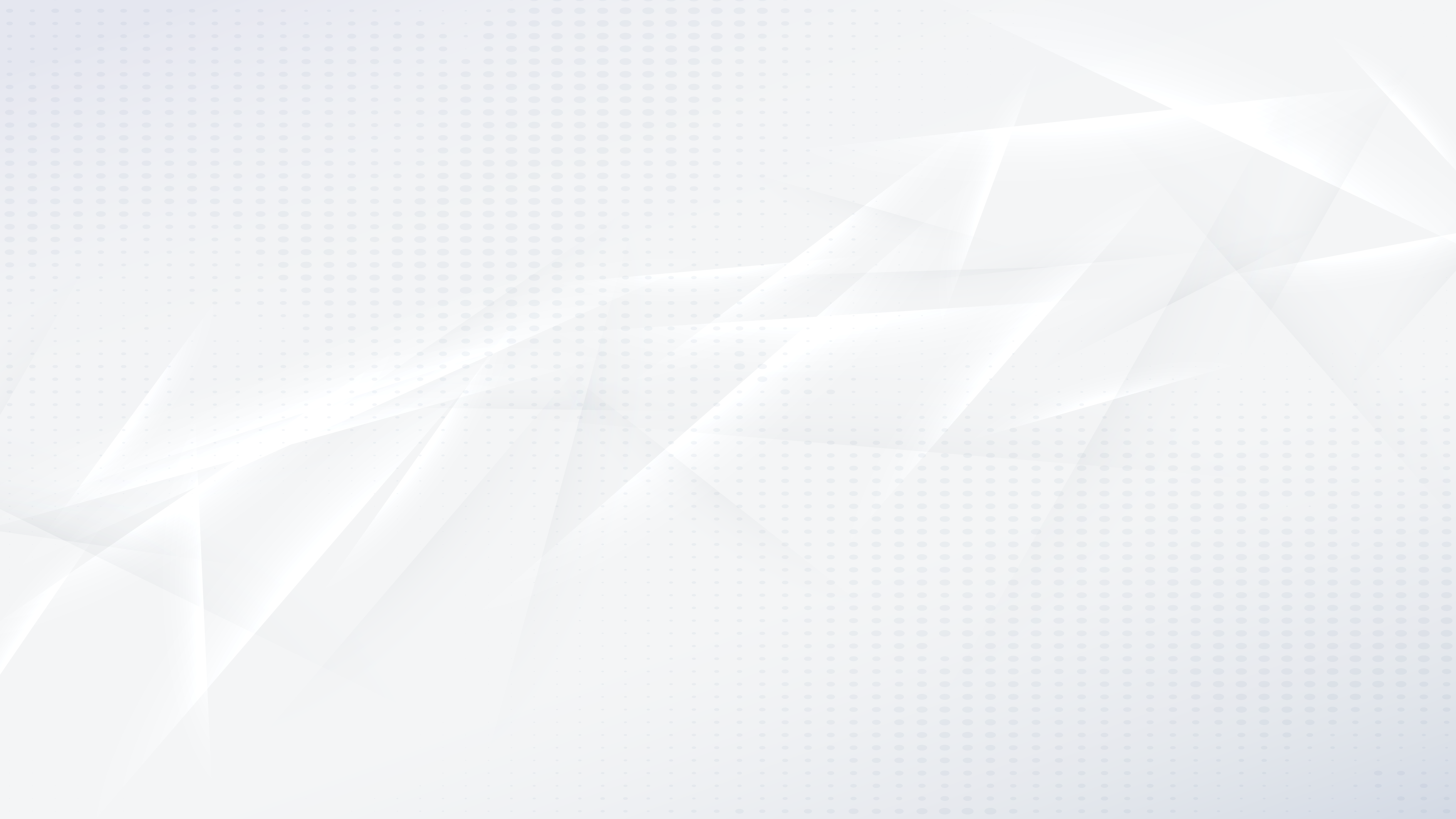 БОГОРОДСКИЙ
ГОРОДСКОЙ ОКРУГ
Сопровождение инвестора в Богородском городском округе
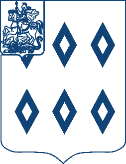 4
5
3
Консультация
Отправка формы на подбор локации
Решение земельно-имущественных вопросов/формирование проектов ГЧП, МЧП
Получение ТЭПов проекта
Показ свободных площадок
2
6
1
Запрос от инвестора
8
10
Мониторинг хода реализации проекта
Инженерное сопровождение (помощь в получении ТУ (совместно с АРКИ/ЦСС)
11
Ввод в эксплуатацию
Строительство
Получение разрешения на строительство
13
12
9
Проектирование
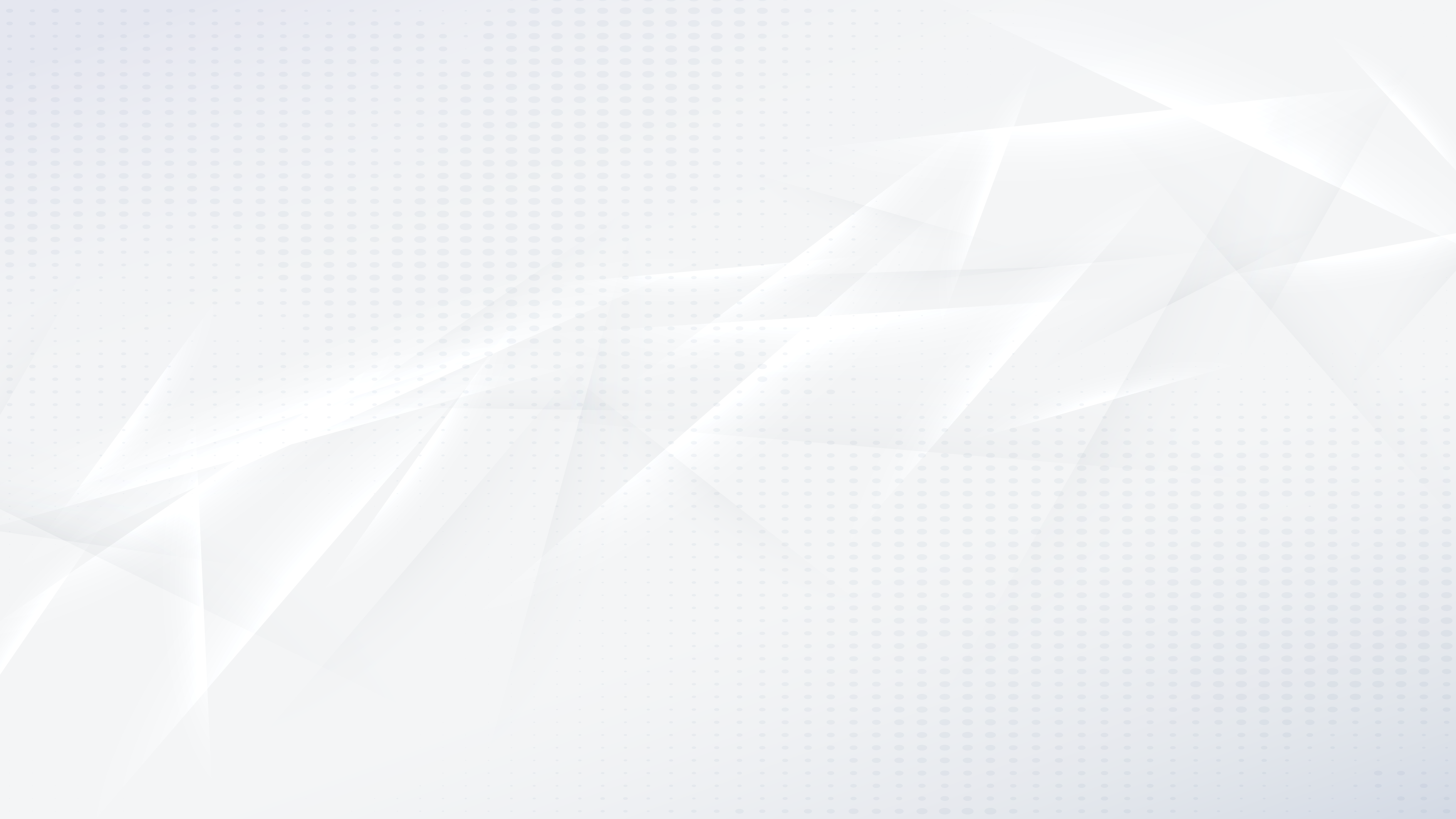 БОГОРОДСКИЙ
ГОРОДСКОЙ ОКРУГ
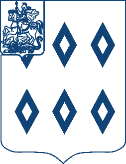 Предприниматели могут обратиться:
0150
Горячая линия для предпринимателей:
Администрация Богородского городского округа Московской области
Адрес: г. Ногинск, ул. Советская, 42, официальный сайт: http://bogorodsky-okrug.ru/